Elliptical agents for collision avoidance
Motion Planning
Independent agent 
Agent goals 
Each agent should reach their goal
Motion Planning
Centralized planning
The entire set of possible configurations are considered 
A global plan is picked for all the agents at once

Pre-computation time too high
Motion Planning
Decentralized Planning
Global planning
An independent path for each agent is computed 
Only static obstacles are considered

Local planning
Avoid dynamic and moving obstacles while simulation
Different methods to keep moving agents from colliding
Decentralized planning
Global planning
Figure out free navigable space in the scene
Find the optimal path in the free space
RoadMaps, Navigation meshes, Potential field for navigation space
Dijkstras algorithm, A* search
Provides preferred velocity Vp
Local Planning
Collision free optimal velocity based on preferred velocity 

Computationally less expensive

Each agent needs to know only surrounding information 

Social Forces, Velocity obstacles, Reciprocal velocity obstacles, ORCA, and EORCA
Narang, S. et al. [2017]; Best, A et al. [2016]; van den Berg J [2011]; Narain R et al[2009]; Helbing D et al. [1995]; Fiorini, Paolo et al. [1998]
Agent shape
Agents are shaped as disks 

Geometric computations are inexpensive 

More than actual required space

Orientation is not intrinsic
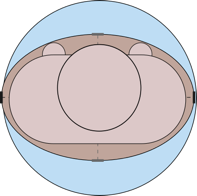 Elliptical Agents[Best A. et al. 2016]
Agents are modeled as ellipses 

Orientation is intrinsic 

More agents in a given space

Shoulder turning, side stepping, back peddling
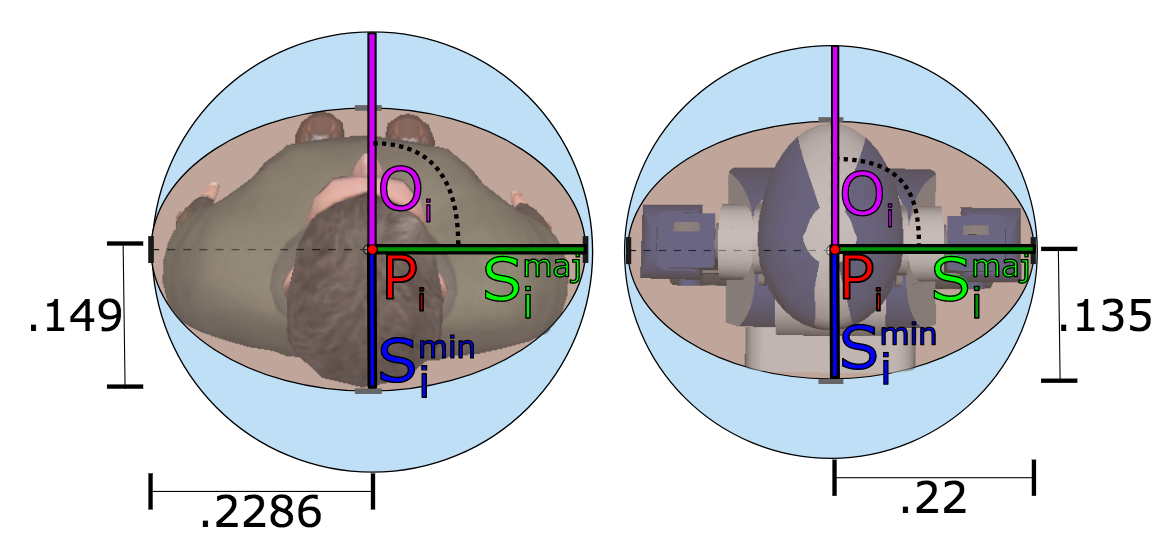 Agent Space
Disk - Agent state : [P, Vp, Vo]
P: agent position
Vp: Global velocity
Vo: Local planner velocity

Ellipse - Agent state: [P, Vp, Vo, Op, Oo, Smin, Smax]
Op: Current Orientation 
Oo: Changed orientation
Velocity Obstacles[Fiorini et al. 1998]
Compute the set of velocities that lead to collision

Each agent tries to avoid that set of velocities 

VO, RVO,  ORCA, EORCA
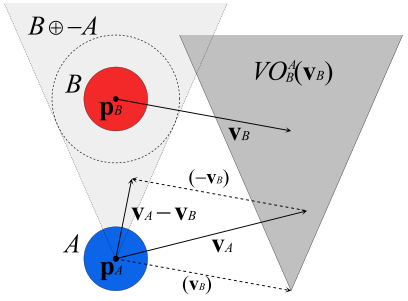 Velocity obstacle
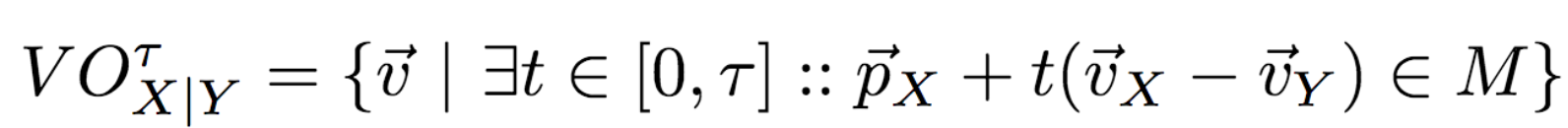 Velocity Obstacles
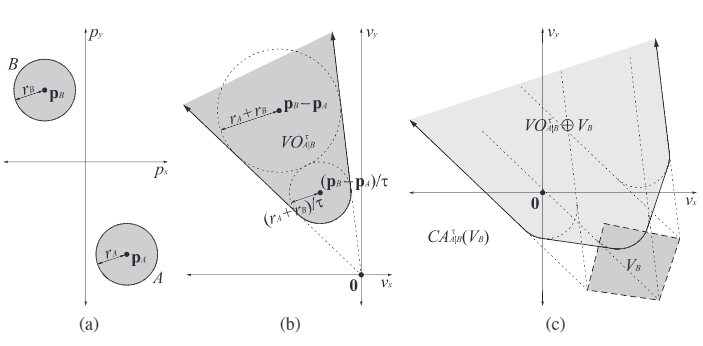 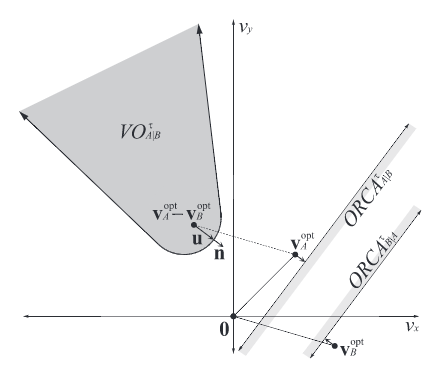 Velocity Obstacles (Disks vs. Ellipse)
Computation of Minkowski sum (MS) is important for VO

MS for disks is straightforward 

MS for ellipses is computationally expensive
EORCA Collision Avoidance
Compute neighbor agents constraints 

Compute neighbor obstacle constraints 

Find collision-free velocity
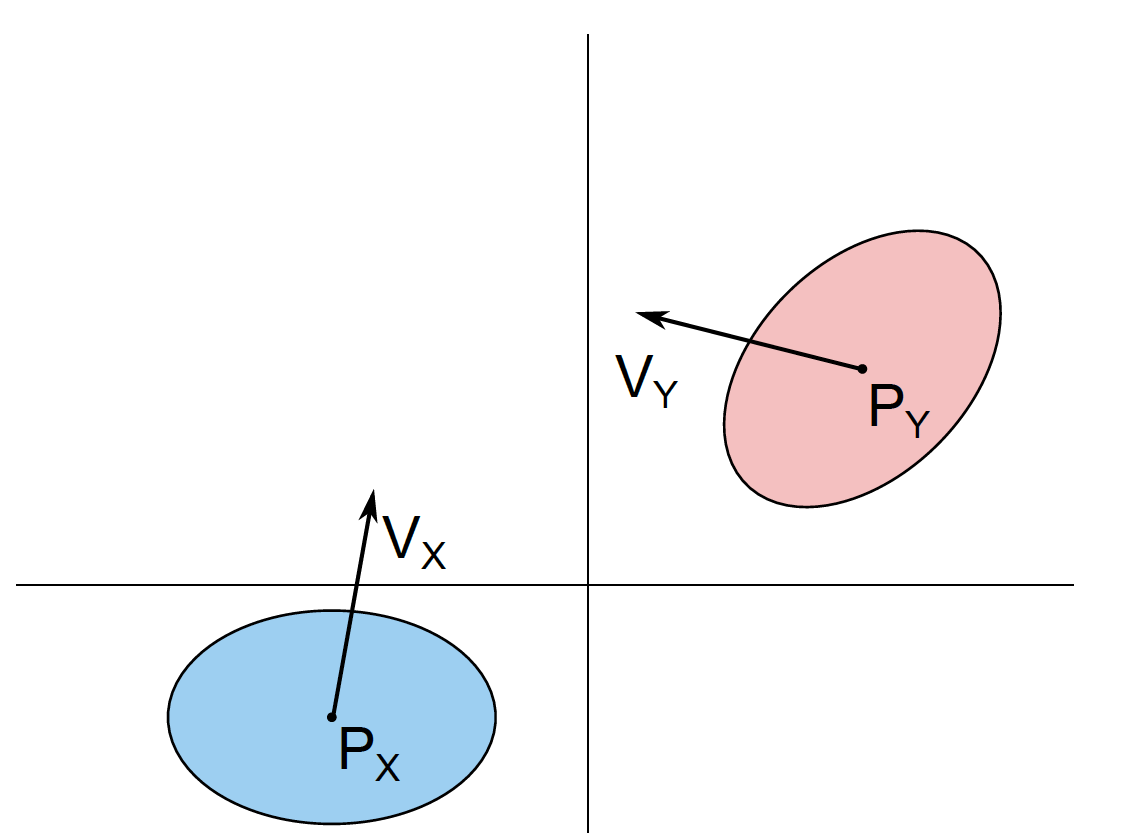 Neighbor agents
Velocity obstacles for  elliptical agents 
The velocity obstacle for X induced by Y takes the shape of a truncated cone
The forward arc of the cone is the forward face of the Minkowski Sum of -X and Y scaled by  and centered (Px – Py / T)
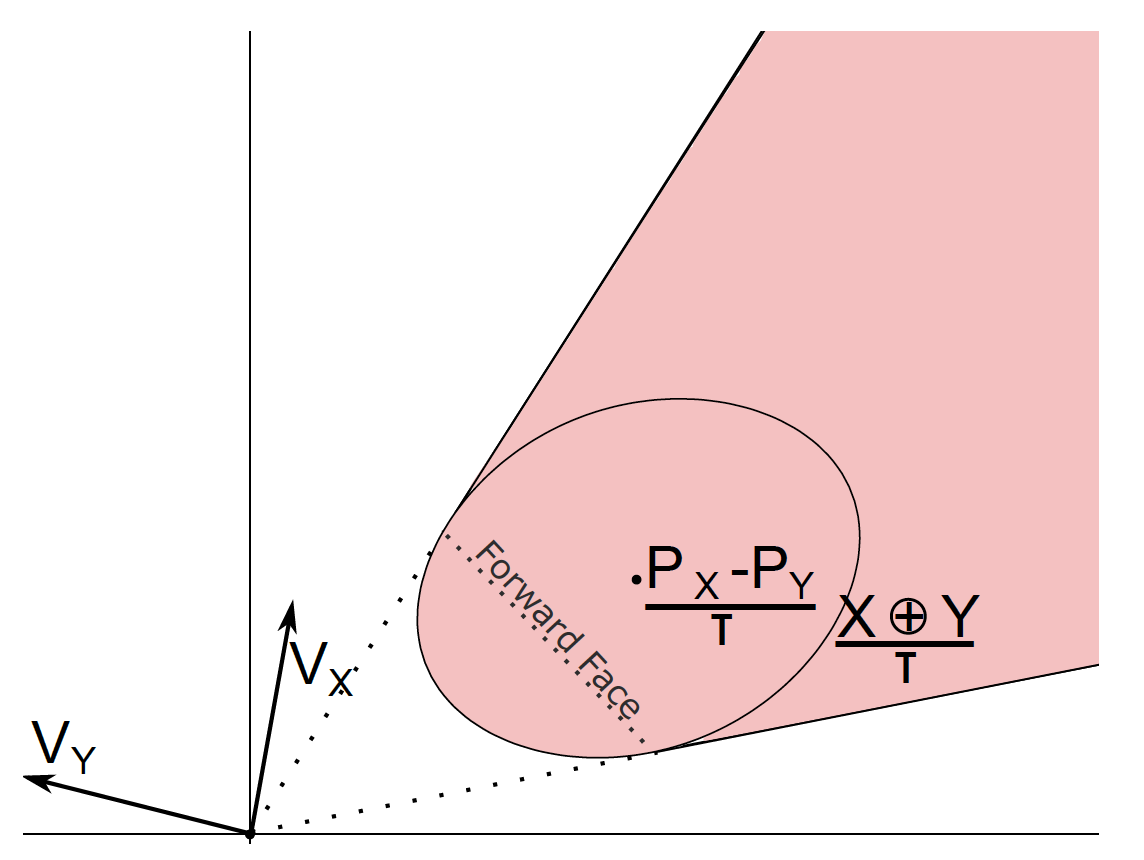 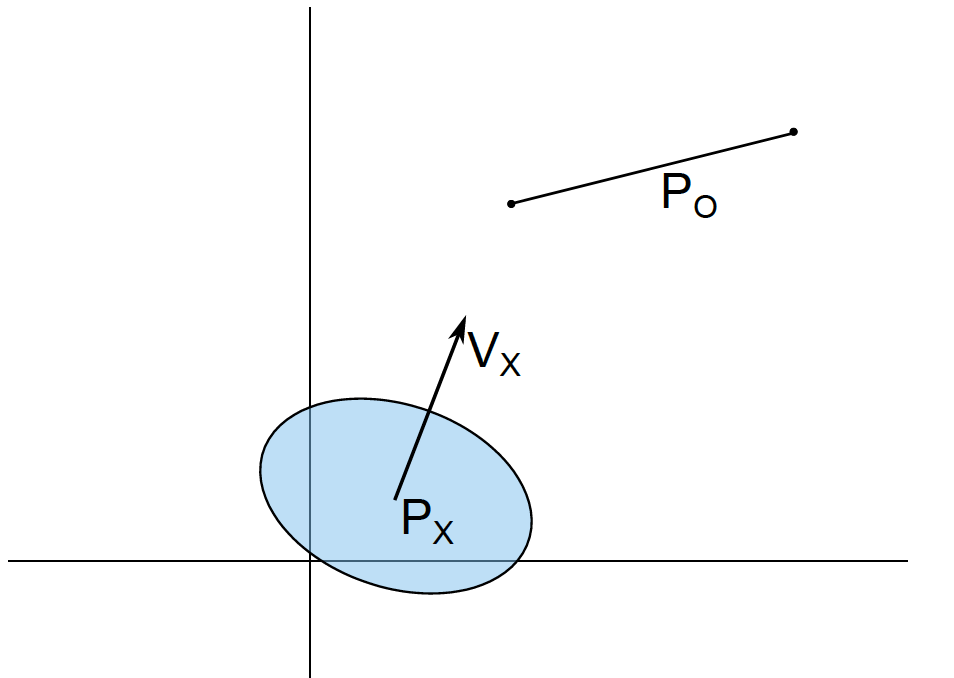 Neighbor Obstacles
Obstacles are represented as lines 

An agent moves toward a line segment obstacle

 Forward arc of the cone is the forward face of the Minkowski Sum of 􀀀X and O scaled by  and centered at (Po– Px / T)
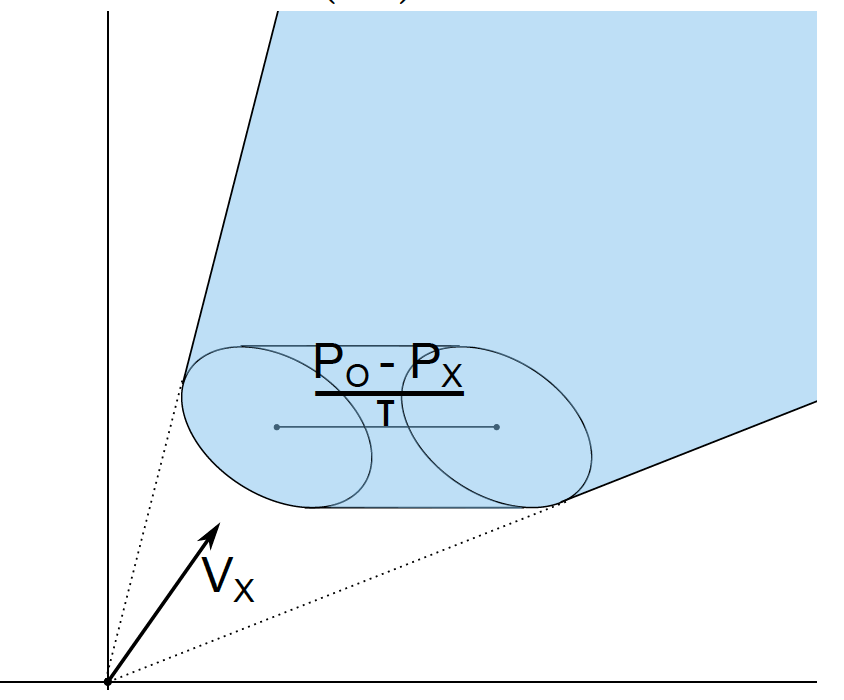 Compute collision free velocity
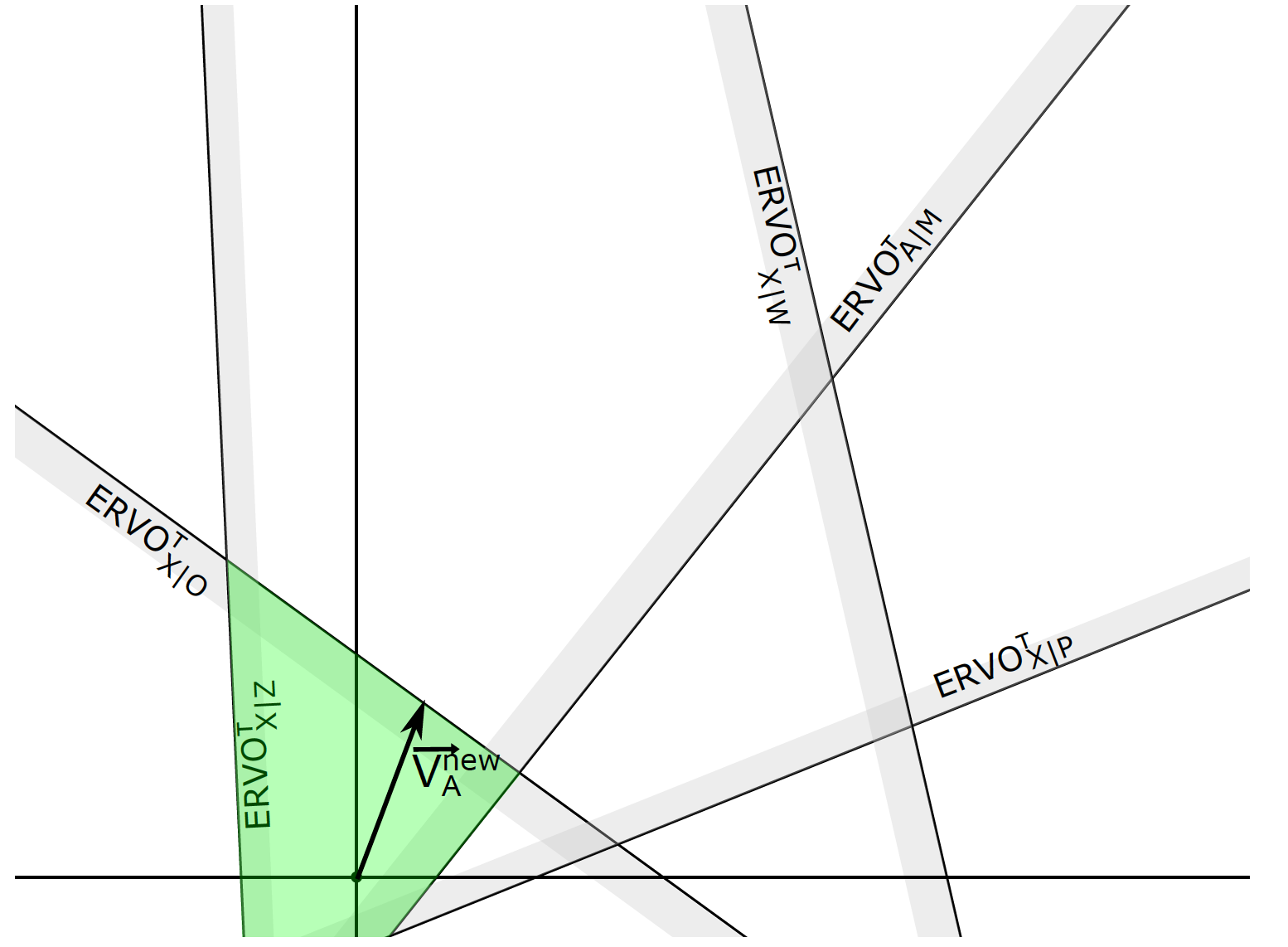 Ellipse approximation[Best A et al. 2016; Narang S et al. 2017 ]
Piecewise linear approximation

Sample points along the ellipse at regular interval

 Polygon enclosed by the tangents at those points
MS precomputation
MS is precomputed and stored for approximated ellipses 

Rotate the ellipses with small angle to get surface set K 

Compute MS between all pairs of ellipses in K
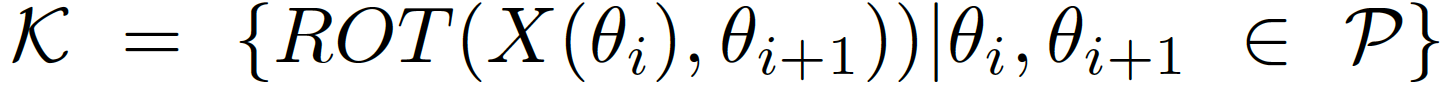 Sweep surfaces
To speed up orientation updates

Ellipses are rotated in both directions 

The swept volumes generated is K`` 

MS is computed for all the pair of surfaces in K & K``
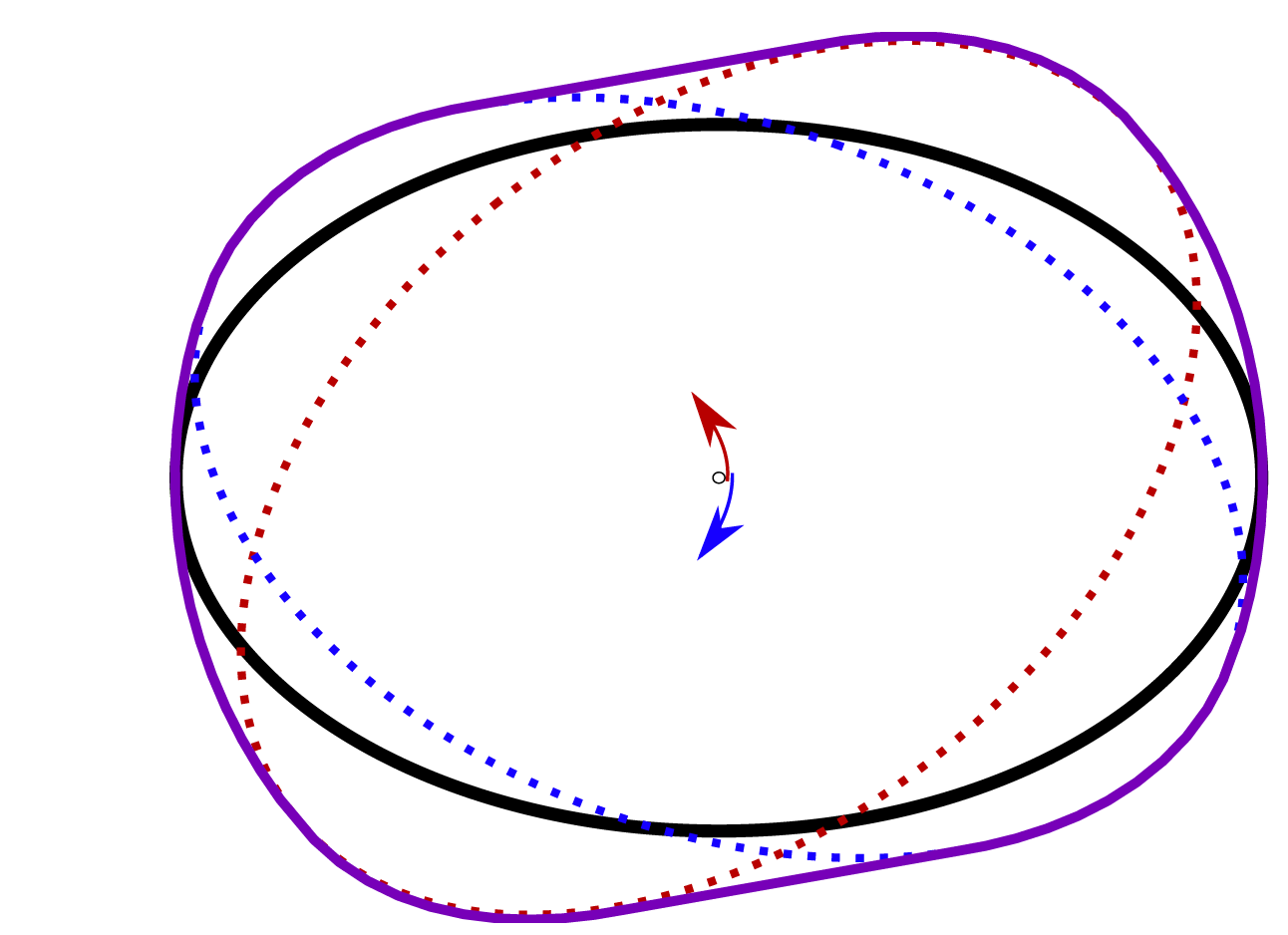 Orientation Update
Orientation Update
EORCA - F
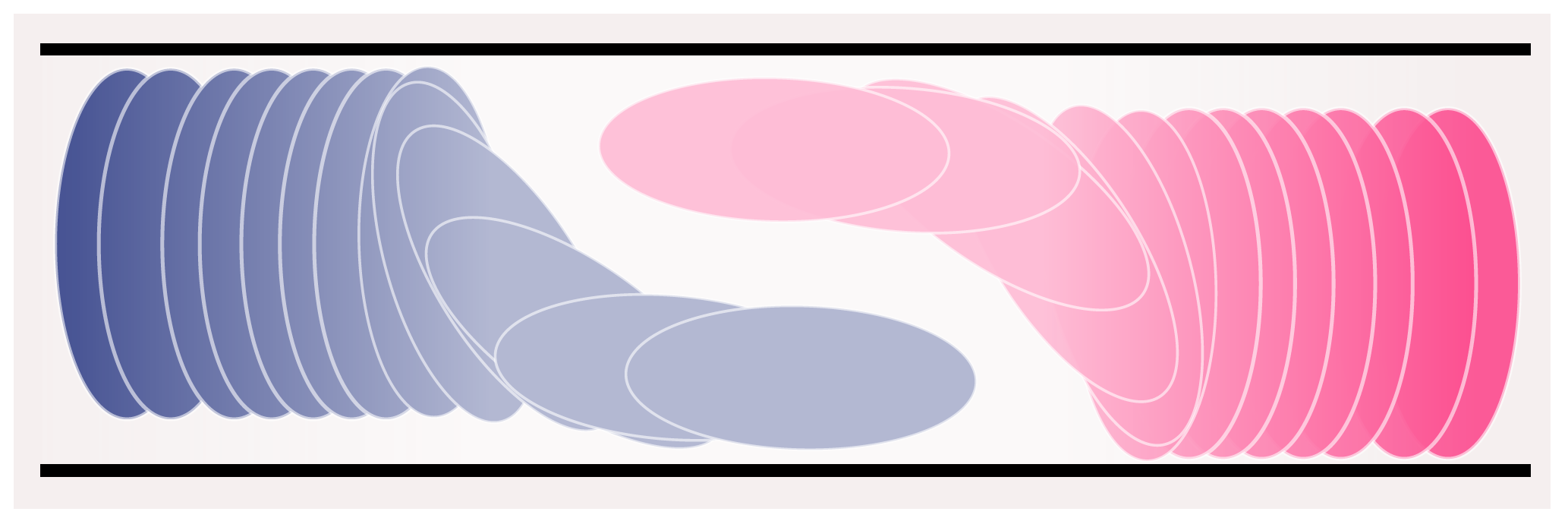 Natural human movements [Hughes et al. 2014]
Shoulder Turning 

  Back Peddling 

 Side Stepping
Natural human movements [Hughes 2014]
Sweep surfaces  is a conservative approach 
  Agents try to keep a large safe distance away 
 Due to bigger surface in the swept volumes generated is K``
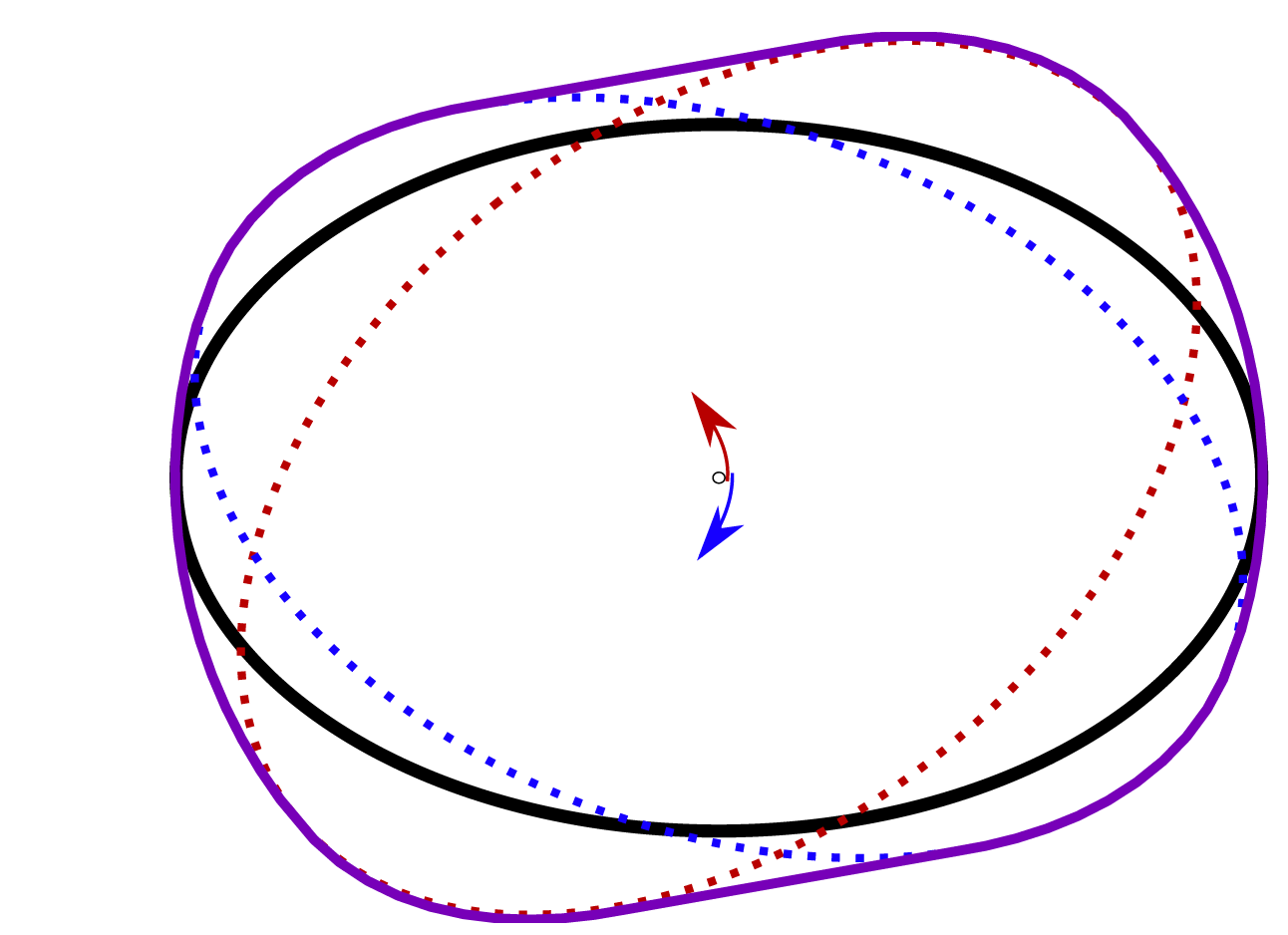 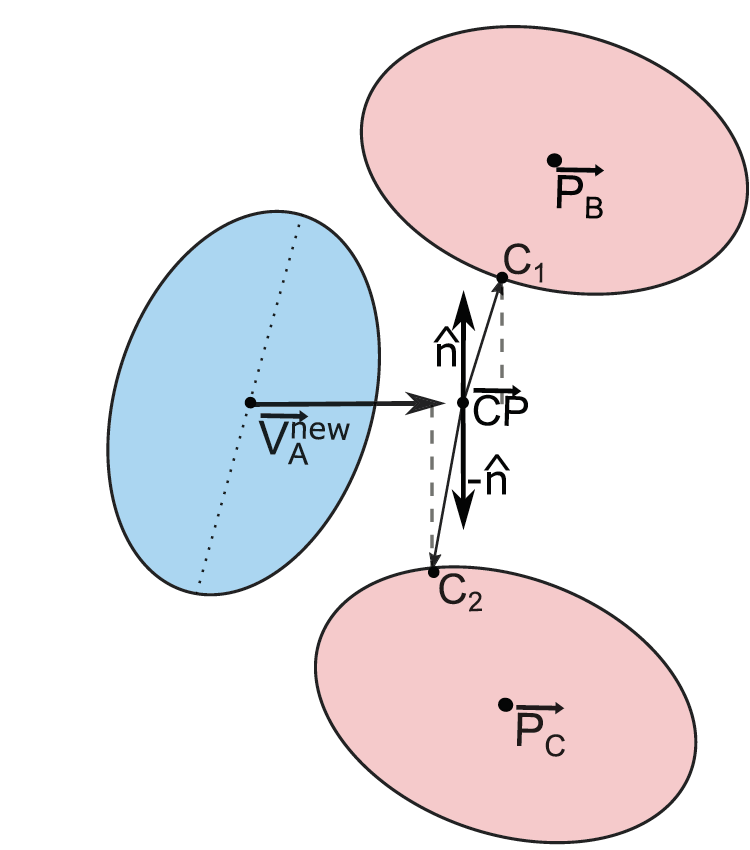 Shoulder Turning
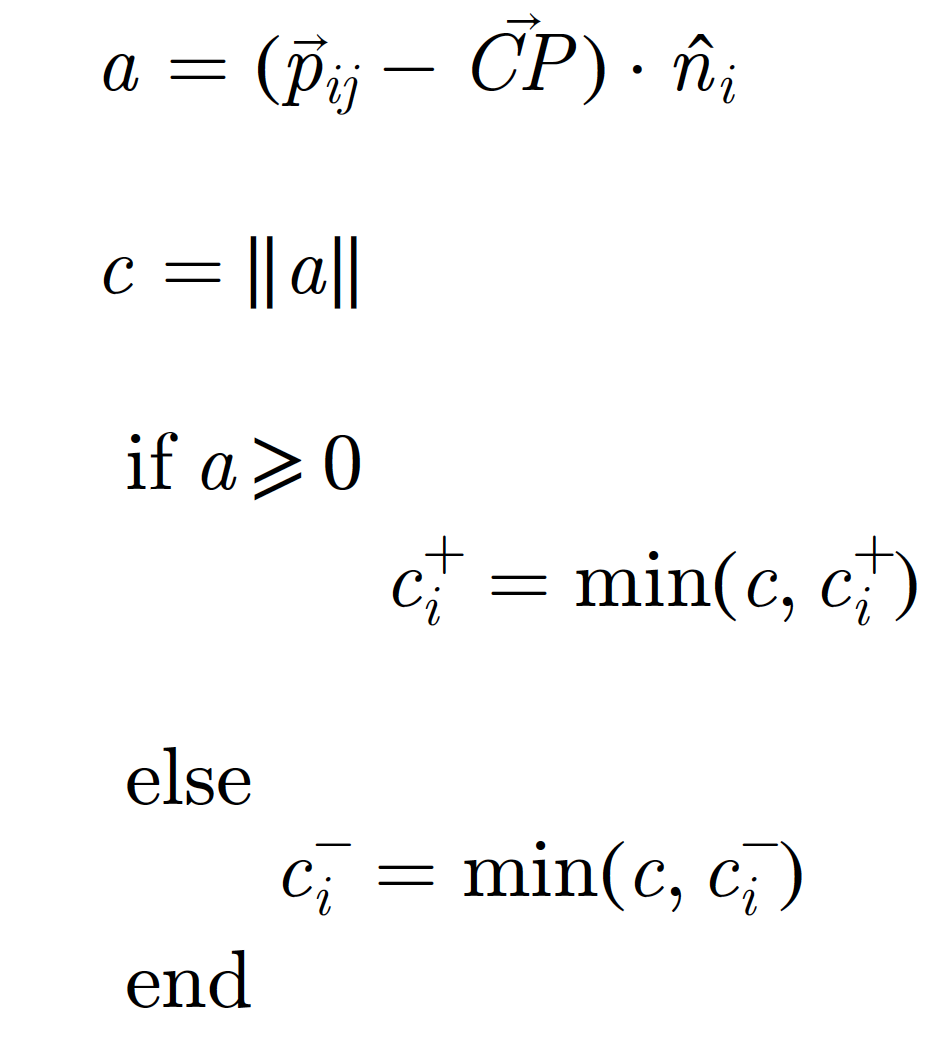 Shoulder Turning – Algorithm
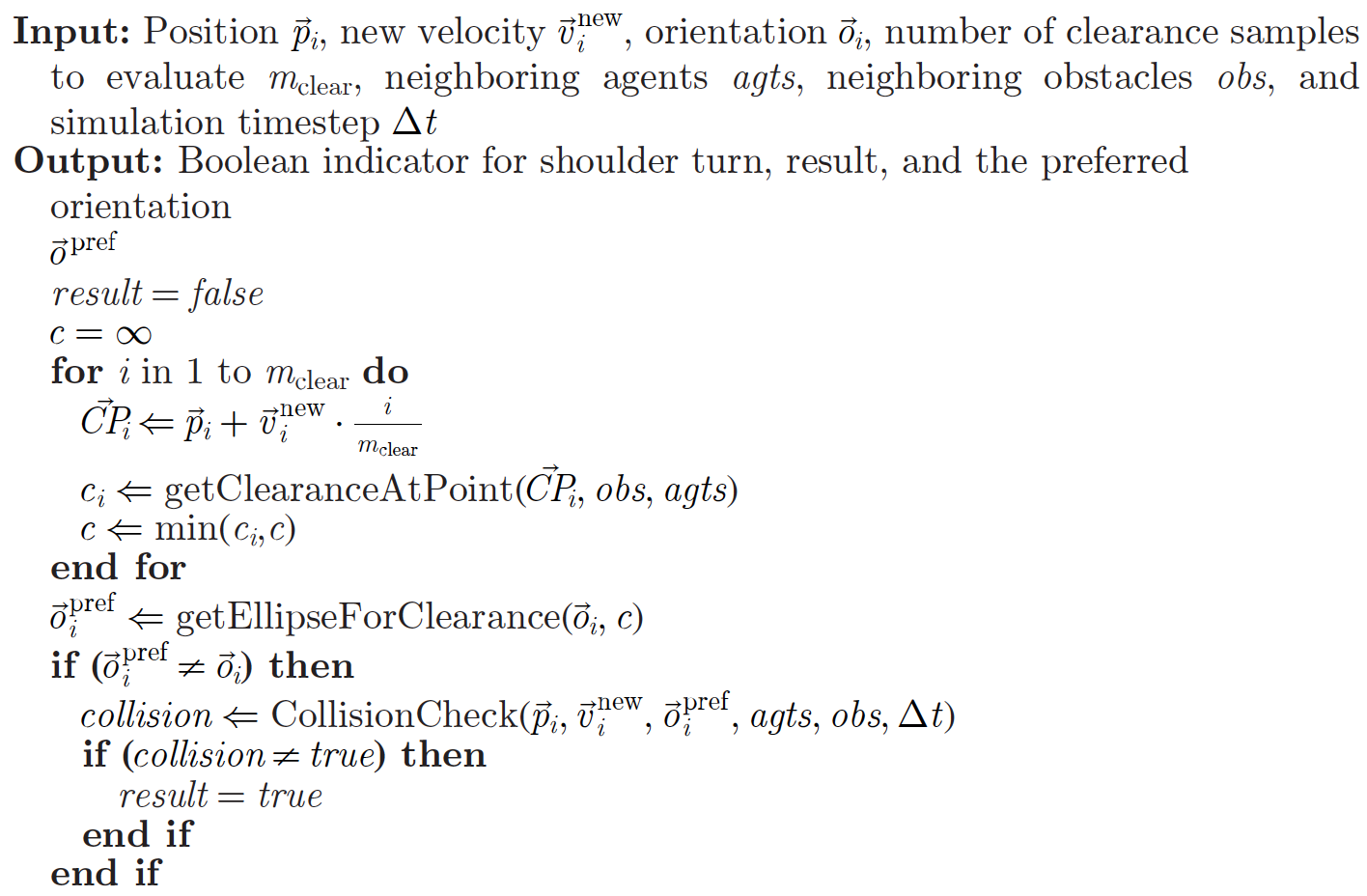 Lateral movement (cite henry)
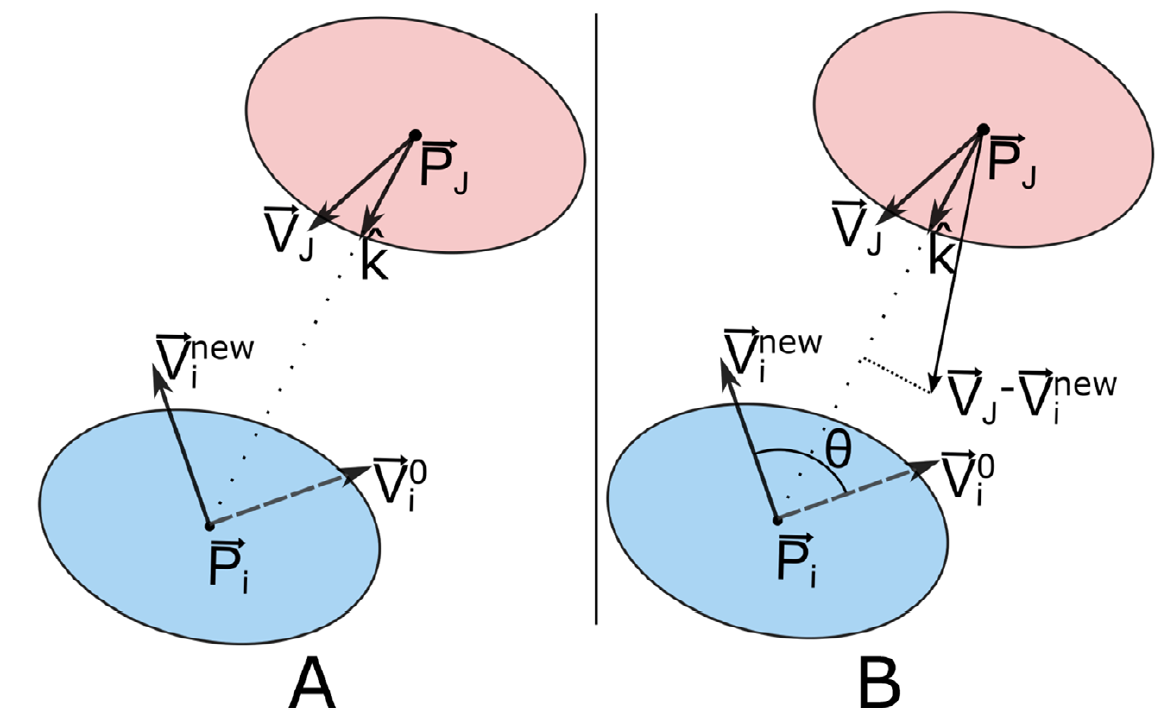 Lateral Movement Algorithm
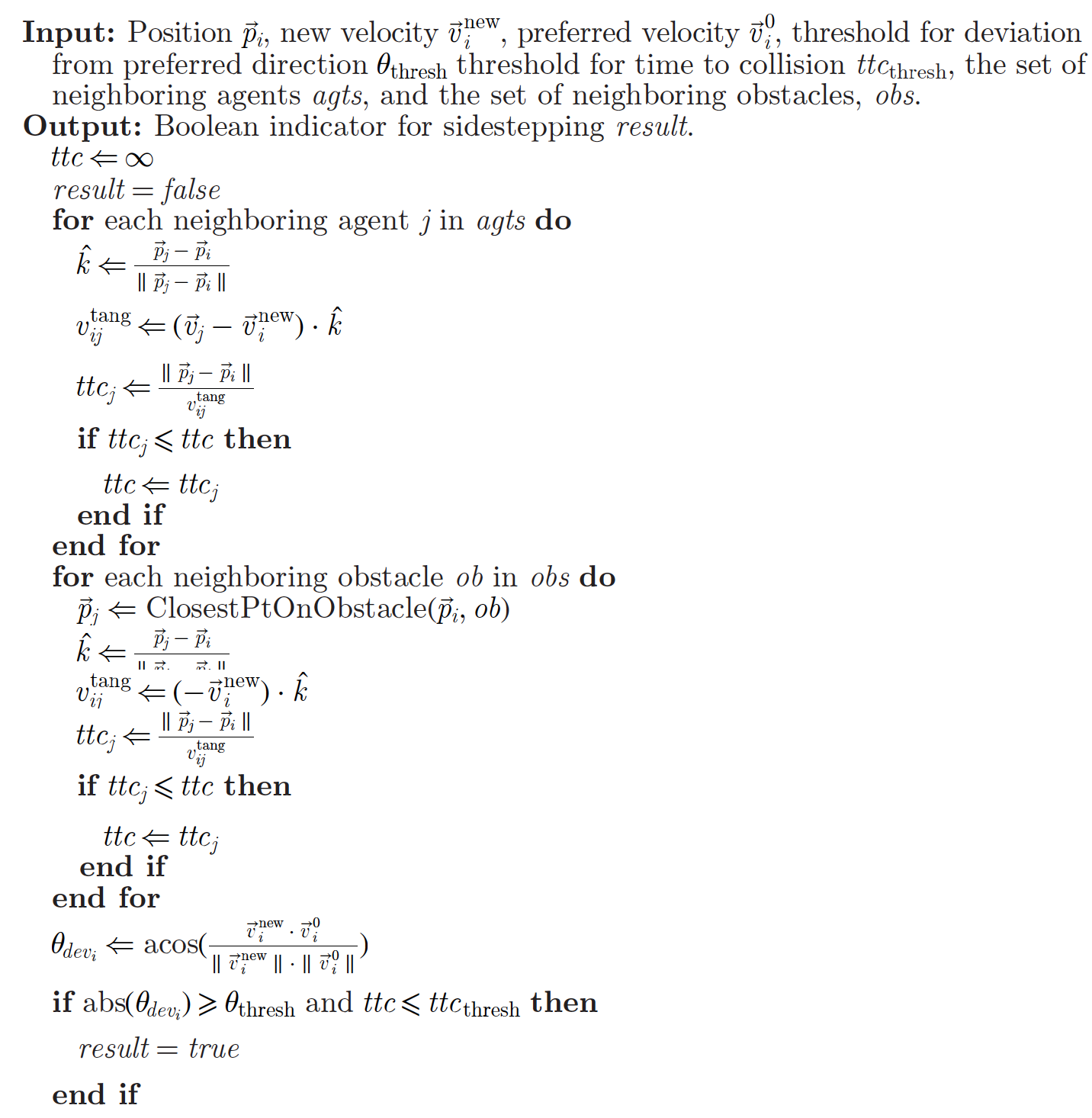 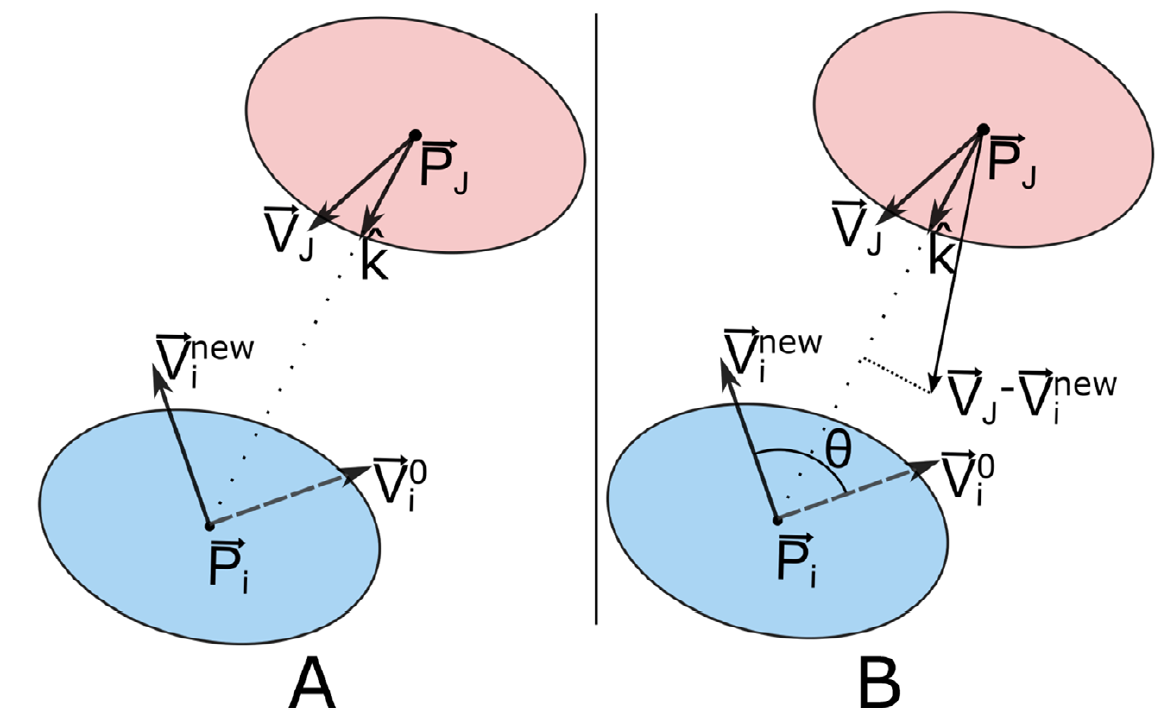 Overall Algorithm
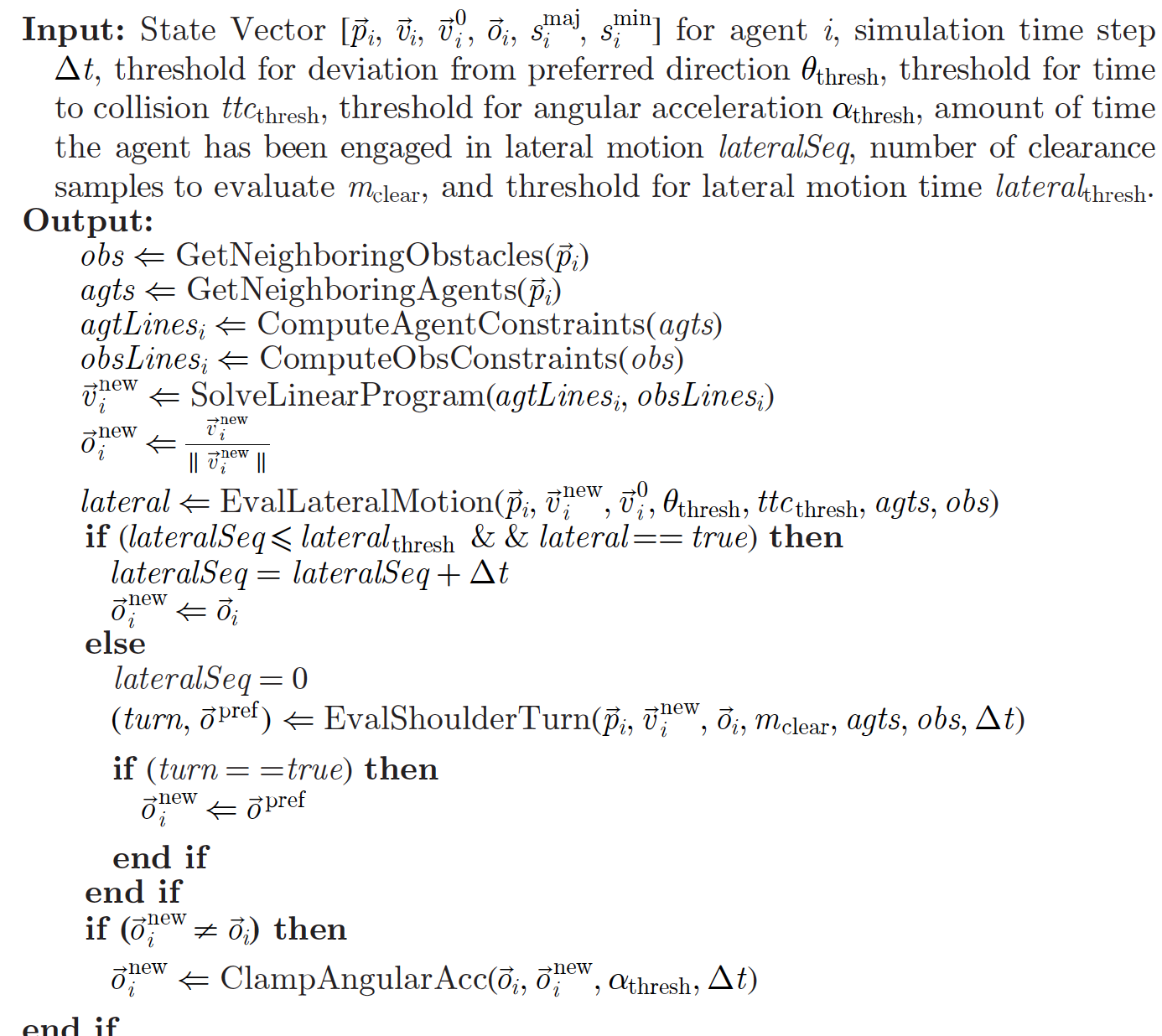 Demo - 1
Demo - 2
References
Narang, S., Best, A., & Manocha, D. (2017). Interactive simulation of local interactions in dense crowds using elliptical agents. Journal of Statistical Mechanics: Theory and Experiment, Volume 3, 2017.
Best, A., Narang, S., & Manocha, D. (2016). Real-time Reciprocal Collision Avoidance with Elliptical Agents. In IEEE International Conference on Robotics and Automation (ICRA) pp. 298-305. IEEE, 2016. Hughes R, Ondrej J and Dingliana J 2014 
Holonomic collision avoidance for virtual crowds Symposium on Computer Animation ed V Koltun and E Sifakis (Goslar: Eurographics Association) pp 103–11
van den Berg J, Guy S J, Lin M and Manocha D 2011 Reciprocal n-body collision avoidance Int. Symp. On Robotics Research pp 3–19
Narain R, Golas A, Curtis S and Lin M C 2009 ACM Trans. Graph. 28 122:1–8
Helbing D and Molnár P 1995 Phys. Rev. E 51 4282–6
Fiorini, Paolo, and Zvi Shiller. "Motion planning in dynamic environments using velocity obstacles." The International Journal of Robotics Research 17.7 (1998): 760-772.
The End
Narang, S. et al. [2017]; Best, A et al. [2016]; van den Berg J [2011]; Narain R et al[2009]; Helbing D et al. [1995]; Fiorini, Paolo et al. [1998]
Contents
Planning, there are agents and there are goals
Centralized planning and decentralized planning
Decentralized planning is Global planning and dynamic local planning
Centralized planning is plan before start by exploring all possible states and picks the best one
Global planning is easy we have seen it in class
Local planning we have seen some cite papers method
Today, I’ll discuss  EORCA in detail
Why EORCA is better density, orientation is embedded. Natural human motions and maneuvers can be modeled straightforward 
Rewind to Velocity obstacles, each agent takes half responsibility
What are Minkowski sums?? What do they geometrically represent?
Calculating Minkowski sum for ellipses analytically is hard. So sample points.
Pre-compute tables for all possible orientations and show sweep surfaces
Construct the half planes and find the solution as we do in velocity obstacle.
Now sometimes you do not get a solution in that case. Then check for orientation change and use pre-compute sweep surfaces 
Advantages and methods for doing it. 
Sahil papers algorithms; computing clearance, then use it for orientation; Compute the theta and lateral movement if possible.
Show videos
Orientation change – No solution
Decentralized Planning
Two parts:
	Global planner generates an optimal path and preferred velocity 
	Local planning

Social forces, Helbing,  and others and cite other papers
Velocity obstacle
Definition

Figure
Topics list
Introduction
One of the main issues in multi-robot planning and multiagent navigation is computing collision-free paths for each robot or agent from its start position to its goal position. This problem arises not only in robotics and AI, but also in computer games, virtual environments, pedestrian dynamics, and simulations of collective behaviors in biology.
most of these decentralized algorithms represent each agent as a circle in a 2D plane
Motivation